Το Ψυχικό  Σθένος στον Αθλητισμό
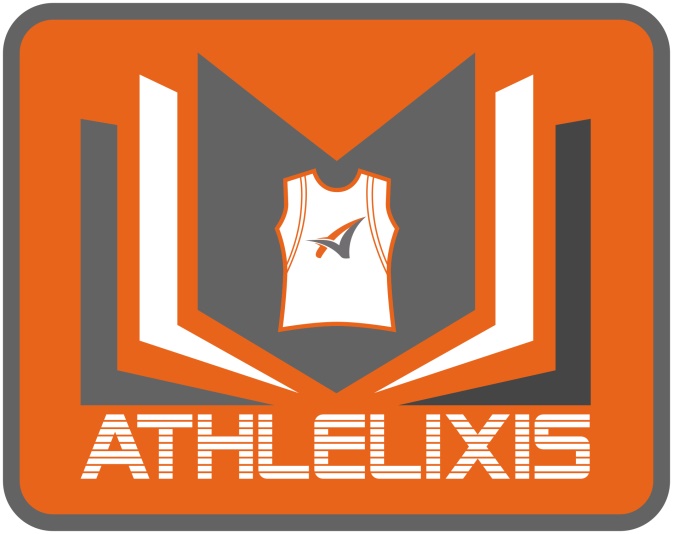 Δρ. Νίκος Γεωργιάδης
Σύμβουλος Αθλητικού, Ακαδημαϊκού & 
Επαγγελματικού Προσανατολισμού
ΣΤΑΣΗ/ΔΙΑΘΕΣΗ  
	+  
ΤΑΛΕΝΤΟ / ΙΚΑΝΟΤΗΤΕΣ
	+  
ΓΟΝΙΔΙΑΚΟ ΠΡΟΦΙΛ  
	+  
ΠΡΟΣΠΑΘΕΙΑ / ΔΕΞΙΟΤΗΤΕΣ  
	+  
ΠΡΟΠΟΝΗΣΗ  
	+  
ΓΝΩΣΕΙΣ  
	+
ΠΡΟΣΩΠΙΚΟΤΗΤΑ  
	+ 
ΗΛΙΚΙΑ  
	+ 
 ΥΠΟΣΤΗΡΙΚΤΙΚΟ ΠΕΡΙΒΑΛΛΟΝ  
	+
ΨΥΧΟΝΟΗΤΙΚΕΣ ΔΕΞΙΟΤΗΤΕΣ (ΨΥΧΙΚΟ ΣΘΕΝΟΣ)
ΑΘΛΗΤΗΣ =
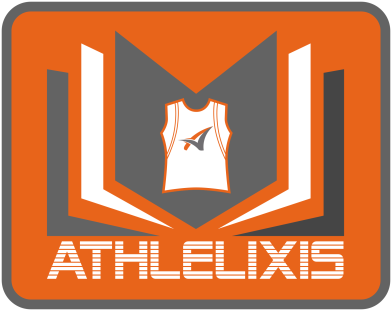 Η ΕΞΙΣΩΣΗ ΤΗΣ ΕΠΙΤΥΧΙΑΣ
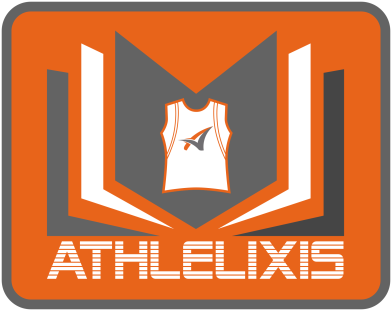 Πηγή: John Marshal 1975 – http://Achievingxpotentialperformance.com June 2015
Η ΕΞΙΣΩΣΗ ΤΗΣ ΕΠΙΤΥΧΙΑΣ
Ποιος είσαι
Τι ξέρεις
ΤΙ ΜΠΟΡΕΙΣ ΝΑ ΚΑΝΕΙΣ
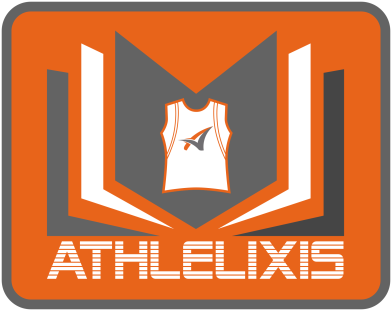 Πηγή: John Marshal 1975 – http://Achievingxpotentialperformance.com June 2015
Η ΕΞΙΣΩΣΗ ΤΗΣ ΕΠΙΤΥΧΙΑΣ
ΑΥΤO  ΠΟΥ ΘΑ ΚΑΝΕΙΣ
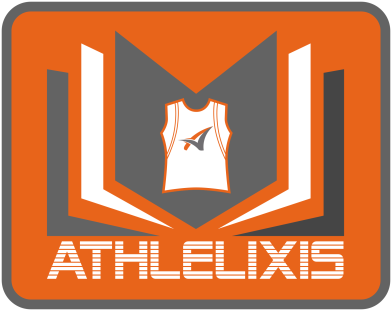 Πηγή: John Marshal 1975 – http://Achievingxpotentialperformance.com June 2015
Η ΕΞΙΣΩΣΗ ΤΗΣ ΕΠΙΤΥΧΙΑΣ
Η πιθανότητα επιτυχίας που σου προσφέρεται σε ένα συγκεκριμένο περιβάλλον
Όσο πιο  συμβατά είναι το ταλέντο και η προσπάθεια σου με τις ευκαιρίες που σου δίνονται,  τόσο αυξάνεται η πιθανότητα της επιτυχίας σου.
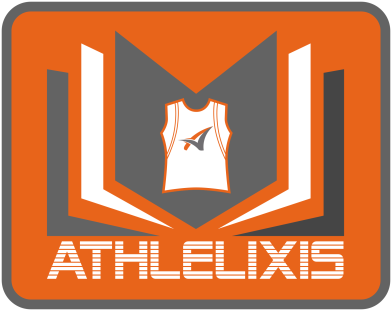 Πηγή: John Marshal 1975 – http://Achievingxpotentialperformance.com June 2015
ΨΥΧΙΚΟ ΣΘΕΝΟΣ
Mental Strength    -    Mental Toughness   -  Mental Power   -   Νοητικό  Δυναμικό  - Mental Skills
Brain Train   -    Ψυχολογικές  Δεξιότητες   -   Πνευματικές Δυνάμεις   -  Ψυχικό Σθένος
Το σύνολο των νοητικών μας δεξιοτήτων σε συνδυασμό με τη συναισθηματική μας νοημοσύνη, την ικανότητά μας, δηλαδή, να αναγνωρίζουμε και να κατανοούμε τα συναισθήματά μας, τα συναισθήματα των άλλων, να διακρίνουμε ανάμεσα στα διαφορετικά συναισθήματα και να χρησιμοποιούμε τη συναισθηματική πληροφορία ως οδηγό σκέψης και συμπεριφοράς (Γεωργιάδης, 2018)
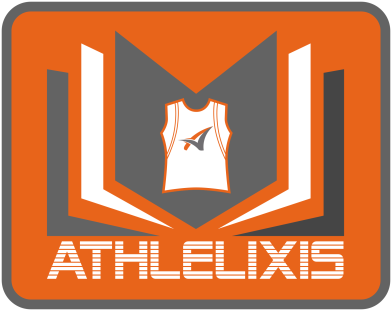 TO ΨΥΧΙΚΟ ΣΘΕΝΟΣ  μας βοηθά να αναπτύξουμε ΑΝΘΕΚΤΙΚΟΤΗΤΑ
έτσι ώστε :
να αντιμετωπίζουμε καλύτερα δύσκολες καταστάσεις
να επανερχόμαστε μετά από αποτυχία
να μην εγκαταλείπουμε
να προσπαθούμε περισσότερο
να κάνουμε διορθωτικές κινήσεις
να μαθαίνουμε από τα λάθη μας
να θέτουμε νέους στόχους
να προσαρμοζόμαστε ευκολότερα σε νέες καταστάσεις
να ωριμάζουμε από τις εμπειρίες μας
να ξεπερνάμε τις δυσκολίες
να κοιτάμε μπροστά
να εστιάζουμε στα θετικά
να είμαστε ευέλικτοι
να επιλύουμε προβλήματα
να ρυθμίζουμε τα συναισθήματά μας
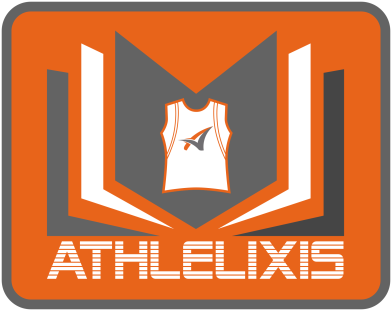 ΔΥΣΚΟΛΙΕΣ ΠΟΥ ΜΠΟΡΕΙ ΝΑ ΣΥΝΑΝΤΗΣΕΙ ΕΝΑΣ ΑΘΛΗΤΗΣ ή ΠΡΩΤΑΘΛΗΤΗΣ
Άγχος
<<Πάγωμα υπό πίεση>>
Έλλειψη κινήτρου
Αδυναμία συγκέντρωσης
Έλλειψη σταθερότητας
Φόβος για ήττα/αποτυχία
Χαμηλή αυτοπεποίθηση
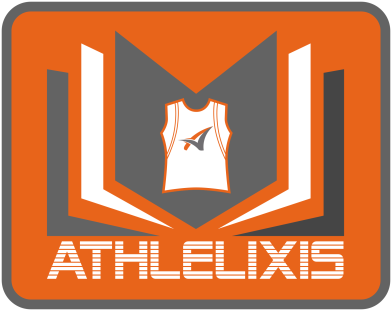 ΔΕΞΙΟΤΗΤΕΣ ΠΟΥ ΕΙΝΑΙ ΑΠΑΡΑΙΤΗΤΟ ΝΑ ΕΞΑΣΚΗΘΟΥΝ/ΑΠΟΚΤΗΘΟΥΝ
•	Θετική στάση
•	Κίνητρο
•	Συγκέντρωση
•	Αυτοπεποίθηση
•	Αυτογνωσία/Αυτοεκτίμηση
•	Σταθερότητα
•	Απόδοση υπό πίεση
•	Αυτοέλεγχος
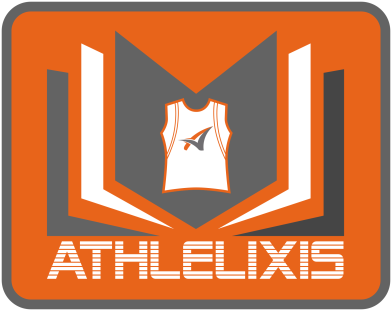 ΤΕΧΝΙΚΕΣ / ΣΤΡΑΤΗΓΙΚΕΣ
•	Καθορισμός στόχων
•	Χαλάρωση
•	Αυτοσυγκέντρωση
•	Αυτοδιάλογος
•	Νοερή απεικόνιση
•	Εύρεση κινήτρου
•	Καθιέρωση ρουτίνας
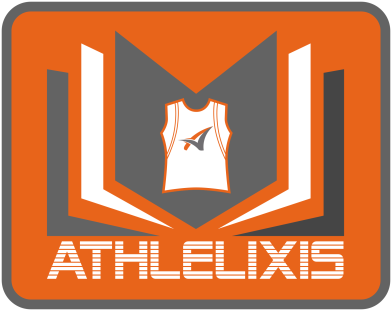 Ενδεικτικά:
ΚΙΝΗΤΡΟ
Είναι η νοητική διαδικασία στην οποία οφείλεται η έναρξη, η διατήρηση, ή η αλλαγή μιας ενέργειας ή συμπεριφοράς μας.
Είναι ο «λόγος» για τον οποίο επιλέγουμε να κάνουμε (ή να μην κάνουμε) κάτι.
Ο «λόγος αυτός δεν μένει πάντα σταθερός, μπορεί να αλλάξει πολλές φορές στην πορεία.
Μπορεί να είναι εσωτερικό ή εξωτερικό.
Και τα δύο είδη είναι σημαντικά στον αθλητισμό, όμως το εσωτερικό κίνητρο είναι αυτό 	που έχει την μεγαλύτερη επιρροή.
Σημάδια έλλειψης κινήτρου
Μειωμένη διάθεση για προπόνηση
Προπόνηση χωρίς το 100% της προσπάθειάς μας
«Σκαμπανεβάσματα» στην απόδοσή μας
Αποφυγή υποχρεώσεων
Γκρίνια, κακή διάθεση
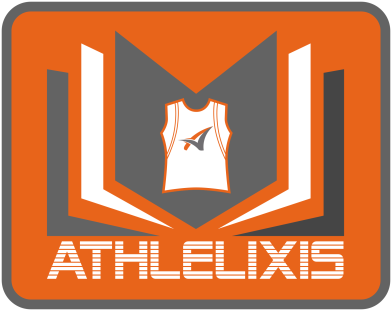 ΚίνητραΣτρατηγικές που βοηθούν
Για τον Αθλητή:
Θέτω βραχυπρόθεσμους και πραγματοποιήσιμους στόχους
Θυμάμαι πάντα και τον τελικό στόχο
Καθιερώνω ρουτίνα
Κάνω προπόνηση/ συναναστρέφομαι με άτομα που έχουν θετική προδιάθεση και ίδιους στόχους με εμένα
Για τον προπονητή:
Ανακάλυψε «τι» παρακινεί κάθε παίχτη ξεχωριστά
Θέσε πραγματοποιήσιμους στόχους
Εξήγησε το «γιατί» χρειάζεται να κάνουν κάτι
Αναγνώρισε προσωπικά επιτεύγματα/προσπάθειες όσο μικρά και αν είναι
Χτίσε σχέση εμπιστοσύνης με κάθε παίχτη και δείξε προσωπικό ενδιαφέρον για την προσπάθειά του
Απέφυγε συγκρίσεις ανάμεσα στους παίχτες
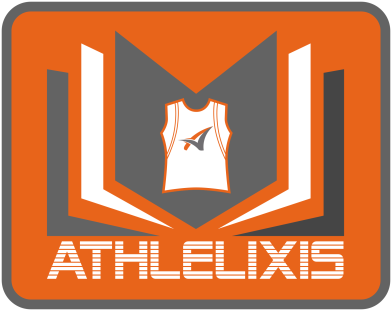 Καθορισμός Στόχων
Goal Setting    S.M.A.R.T.
Specific - Συγκεκριμένοι
Measurable – Μετρίσιμοι 
Attainable – Πραγματοποιήσιμοι 
Relevant – Σχετικοί	
Time bound – Μέσα σε χρονοδιάγραμμα
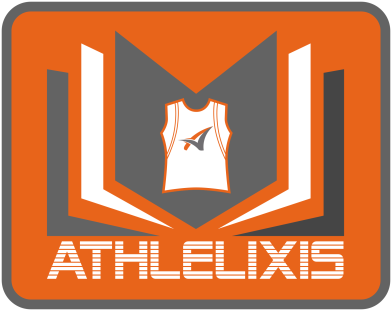 Τρία στάδια στόχων
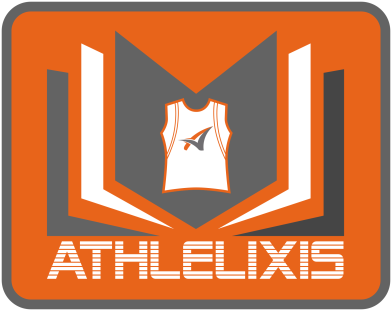 Συγκέντρωση
Είναι η Ικανότητα μας να εστιάζουμε την προσοχή μας  προς ένα 
συγκεκριμένο ερέθισμα την φορά,  χωρίς να επηρεαζόμαστε από άλλα εξωτερικά και εσωτερικά ερεθίσματα  που ανταγωνίζονται με την προσοχή μας. ‘’Βeing in the zone’’ είναι ένας συνηθισμένος περιγραφικός όρος στις ΗΠΑ.
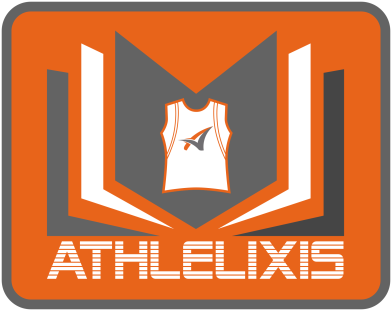 Συμβουλές προς Προπονητές
Ο Προπονητής δεν είναι αναγκασμένος να αναλάβει και τον ρόλο του ψυχολόγου, πρέπει όμως σε γενικές γραμμές να γνωρίζει τις ψυχονοητικές απαιτήσεις/καταστάσεις του αθλήματος του και τις δυνάμεις/αδυναμίες της  ομάδας του και κάθε παίκτη  ξεχωριστά.

Τρεις  (3) είναι οι κυριότερες δεξιότητες (η ικανότητες) τις οποίες μπορεί ο προπονητής να καλλιεργήσει στους παίκτες του.

 1. Αυτογνωσία/αυτοεκτίμηση (απαραίτητα για την νοητική προσπάθεια) 
2. Κίνητρο (απαραίτητο για την φυσική προσπάθεια) και 
3. Αυτοπεποίθηση (απαραίτητη για την συγκέντρωση)
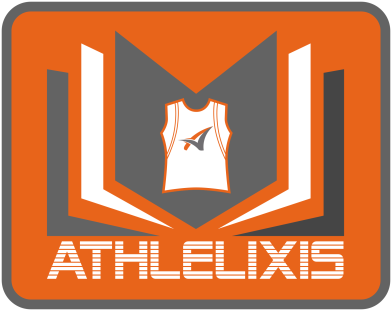 ΠΩΣ;
Καταγραφή προφίλ αθλητή από τον προπονητή (που συμπεριλαμβάνει και ψυχοκοινωνικές δεξιότητες)
Καταγραφή προφίλ από τον ίδιο τον αθλητή (ποιες νομίζει ότι είναι οι αδυναμίες του, ποια τα δυνατά του σημεία;)
Συζητήστε ομοιότητες διαφορές στις απόψεις σας.
Θέστε στόχους σύμφωνα με το ακρώνυμο ‘’SMART’’
Θυμηθείτε ότι σεις οι ίδιοι είστε τα πρότυπα συμπεριφοράς των αθλητών σας έτσι φροντίστε να
		Είστε δίκαιοι
		Να μην αποδίδετε  προσωπικές ευθύνες ( σχολιάζουμε τις  πράξεις όχι την 		προσωπικότητα του αθλητή μας)
		Συγκρατείτε τα αρνητικά σας συναισθήματα
		Τονίζετε τα θετικά στοιχεία και τη συνεισφορά κάθε παίκτη
		Χειρίζεστε σωστά τη νίκη και την ήττα
		Μαθαίνετε μαζί με τους παίκτες σας πώς να διορθώνεστε από τα λάθη 			σας
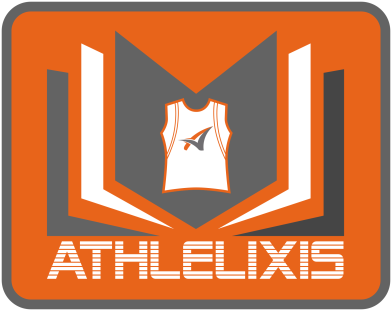